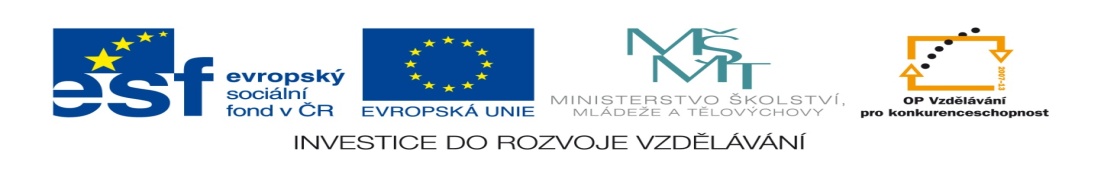 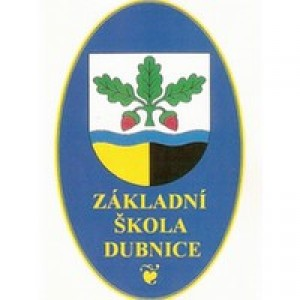 EUpenizeskolam.cz
Název projektu: Moderní škola 2010
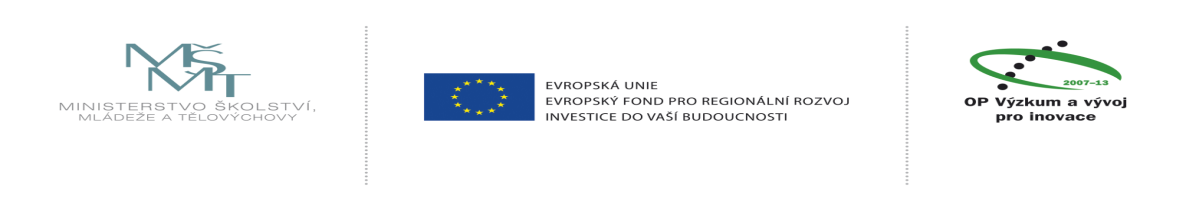 Metodické pokyny s využitím interaktivní tabule
Vzdělávací obor: Jazyk a jazyková komunikace
Předmět: Český jazyk
Typická věková skupina: 7-9 let
Anotace:   Prezentace seznamuje žáky s pořadím vyjmenovaných slov     
                     po Z a jejich základním významem. Její součástí jsou
                     přehledy nejčastějších příbuzných slov k jednotlivým 
                     vyjmenovaným slovům a  problémových dvojic slov.
Očekávaný výstup:       Odůvodňuje a píše správně i/y po 
                                            tvrdých a měkkých souhláskách i po obojetných 
                                            souhláskách ve vyjmenovaných slovech, tvoří
                                            věty s vyjmenovanými slovy, dokáže vyhledat vyjmenovaná 
                                            slova v básničce, dokáže seřadit slova podle abecedy.
Klíčová slova: vyjmenovaná slova po Z, příbuzná slova
Pomůcky: interaktivní tabule
Vyjmenovaná 
slova po Z
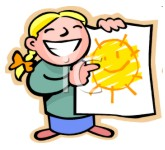 Z
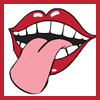 BRZY
JAZYK
NAZÝVAT
RUZYNĚ
Brzy budem jazyk český,
nazývat už jenom hezky.
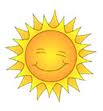 Podtrhni  ČERVENĚ  vyjmenovaná 
                slova po Z. Které chybí?
Význam vyjmenovaných slov:
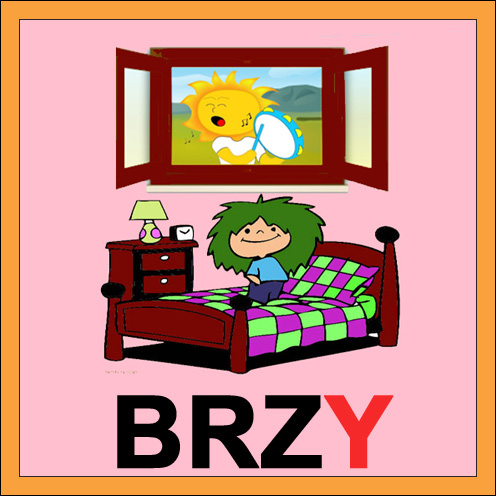 Časně, brzo
POZOR!!
brzy (časně)   x   brzičko  (přípona –ičko)
Svalový orgán v dutině ústní
Slova příbuzná
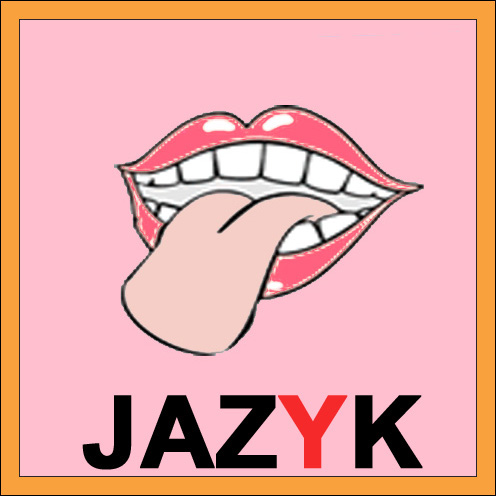 jazýček
jazykový
dvojjazyčný
cizojazyčný
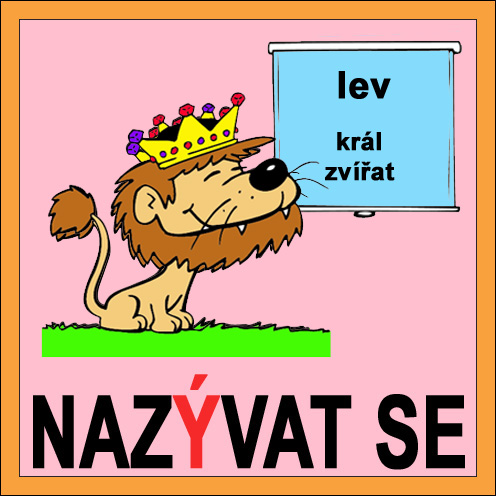 Dávat název, pojmenovávat
Slova příbuzná
Vyzývat                 POZOR!!
ozývat se  nazývat se (jmenovat se) x zívat (únava)
vzývat
vyzývavý
Letiště v Praze
Slova příbuzná
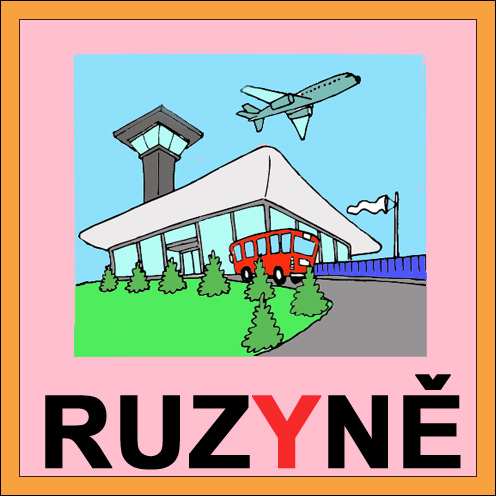 ruzyňský
Doplň i,í / y,ý a seřaďte podle abecedy.
1. _________
2._________
3._________
4._________
5._________
6._________
7._________
Z__ta
Ruz__ně
Lojz__k
Z__na
Z__kmund
Koz__na
Kaz__mír
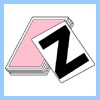 Čeština mě nudí,
za školu mě pudí,
učitelka baňatá,
zkouší slova vyňatá.
Když se začne ozývat,
brzy, jazyk, nazývat,
zachmučí mi v palici,
zřítím se pod lavici.
ZDROJE
http://www.spoustadarku.cz/nase-slunicko/
http://www.mslaudova.cz/
http://skolakov.webnode.cz/cesky-jazyk-3-trida/vyjmenovana-slova-po-z/
http://skolakov3b.sweb.cz/vyjmenovana_slova_po_Z/book.swf
http://skolakov3b.sweb.cz/vyjmenovana_slova_po_Z/VS-Z1/razeniZ1.htm
Český jazyk 3:Učebnice pro 3.ročník, Brno:Nová škola,2002,ISBN:80-85607-38-7
Pečonková, L. Pomocníček pro školáky. Olomouc: Rubico, 2004, ISBN:80-7346-006-8
http://trida-u-mufa.webnode.cz/news/vyjmenovana-slova-po-z/